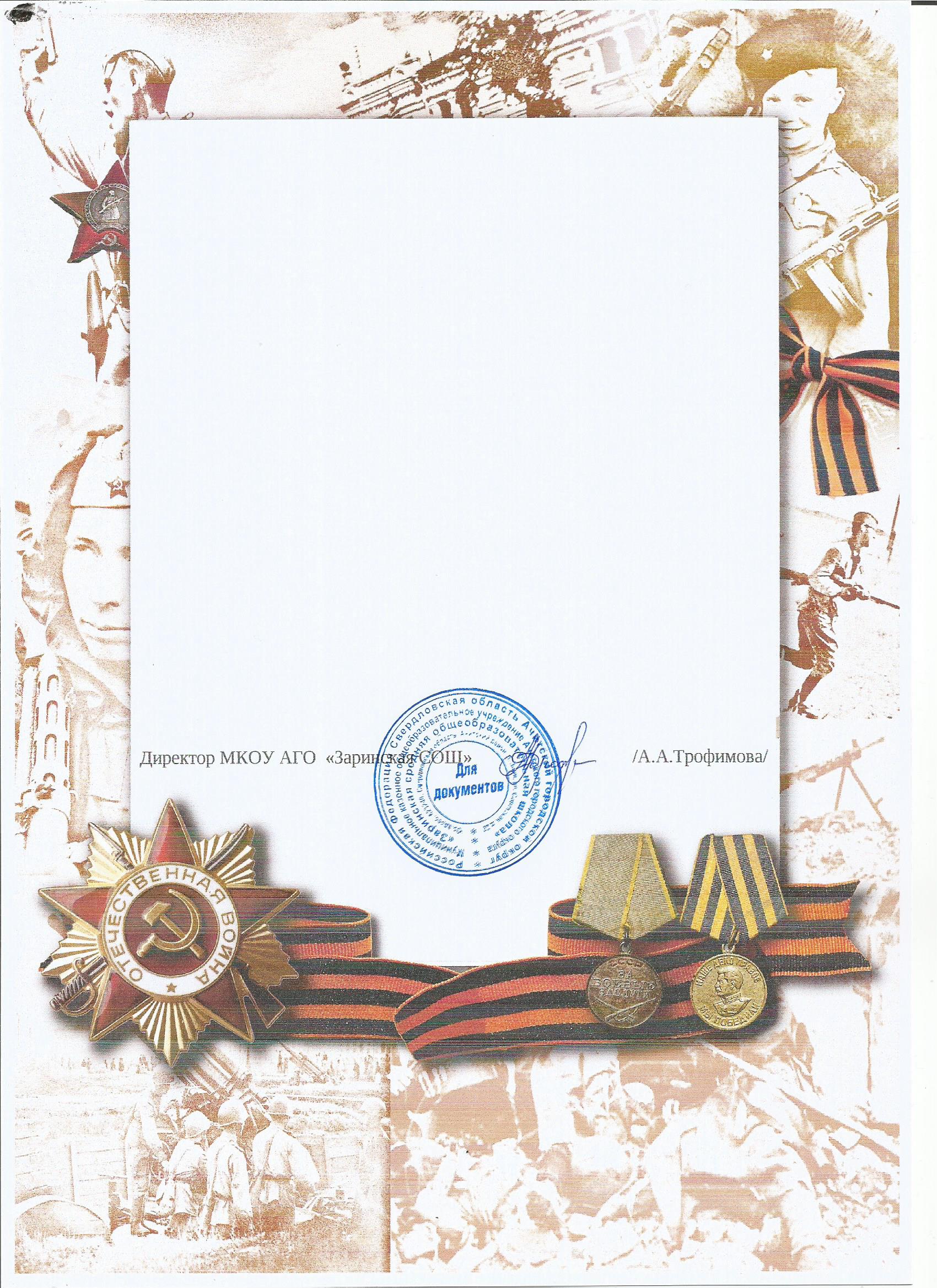 МКОУ АГО «Заринская СОШ»
Диплом 
победителя
I степени
НАГРАЖДАЕТСЯ
Ивакина Анна,
 ученица 1 класса,
за победу в дистанционном
конкурсе рисунков, 
посвящённом 
Великой Отечественной Войне
21941-1945 г
«Салют, Победа!»
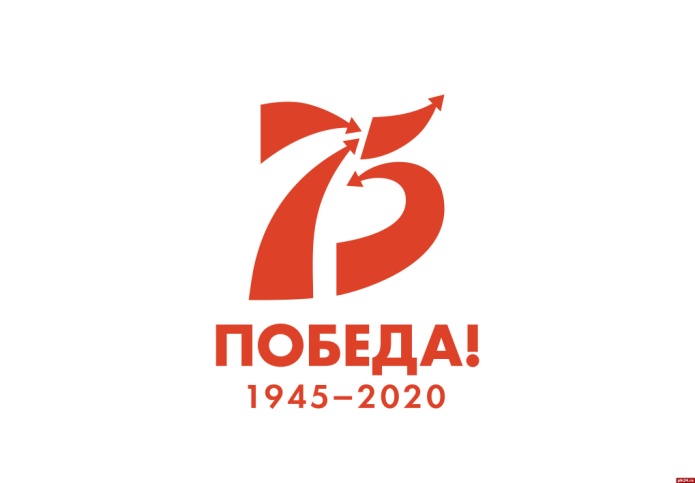 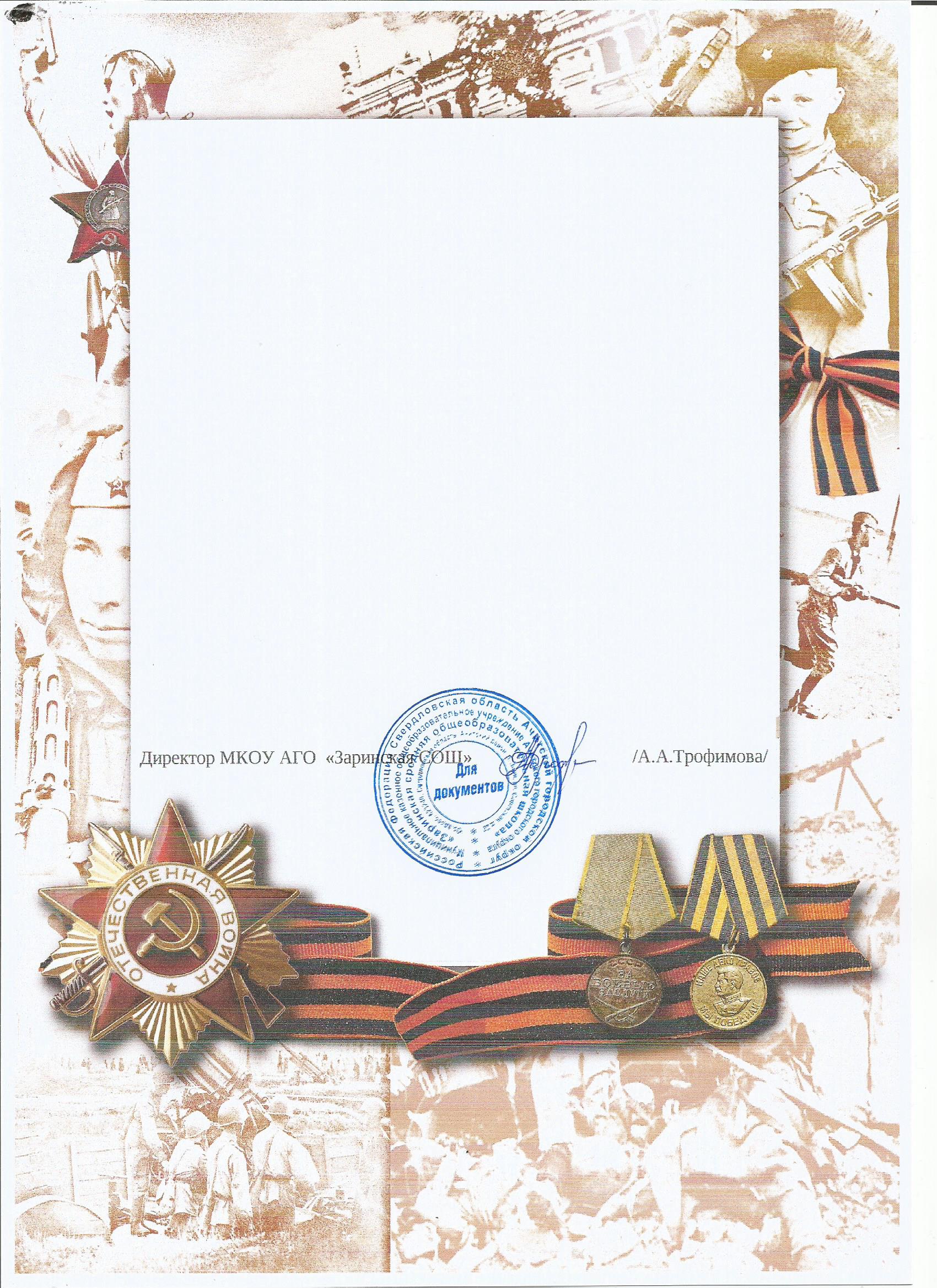 МКОУ АГО «Заринская СОШ»
Диплом 
победителя
II степени
НАГРАЖДАЕТСЯ
Жукова Татьяна,
 ученица 1 класса,
за победу в дистанционном
конкурсе рисунков, 
посвящённом 
Великой Отечественной Войне
21941-1945 г
«Салют, Победа!»
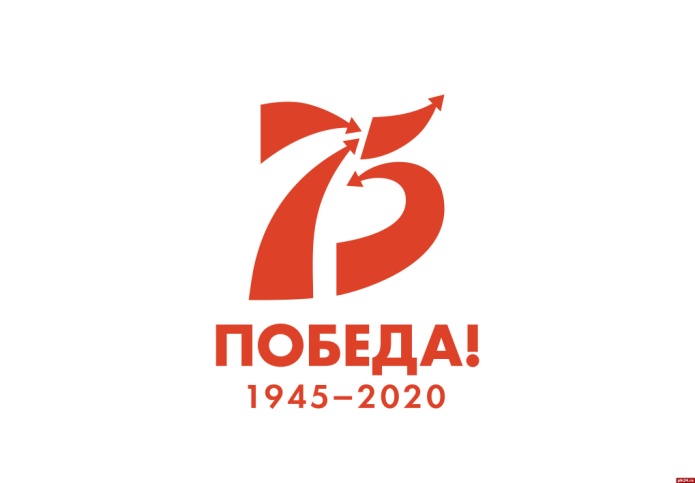 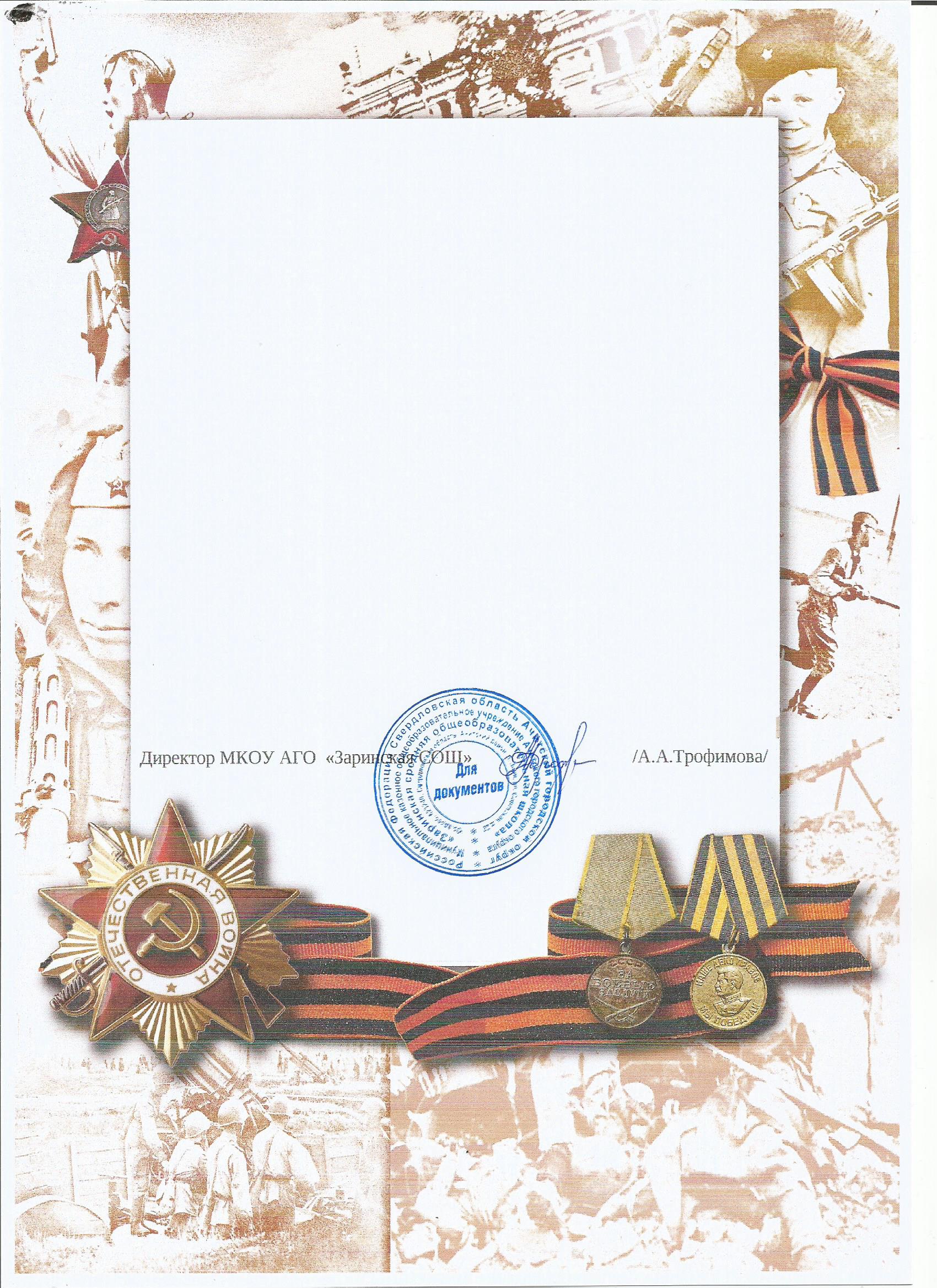 МКОУ АГО «Заринская СОШ»
Диплом 
победителя
III степени
НАГРАЖДАЕТСЯ
Изгагин Александр,
 ученик 4 класса,
за победу в дистанционном
конкурсе рисунков, 
посвящённом 
Великой Отечественной Войне
21941-1945 г
«Салют, Победа!»
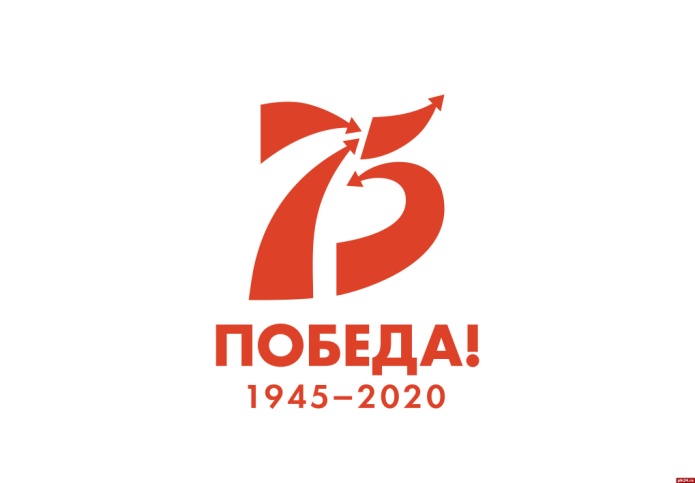 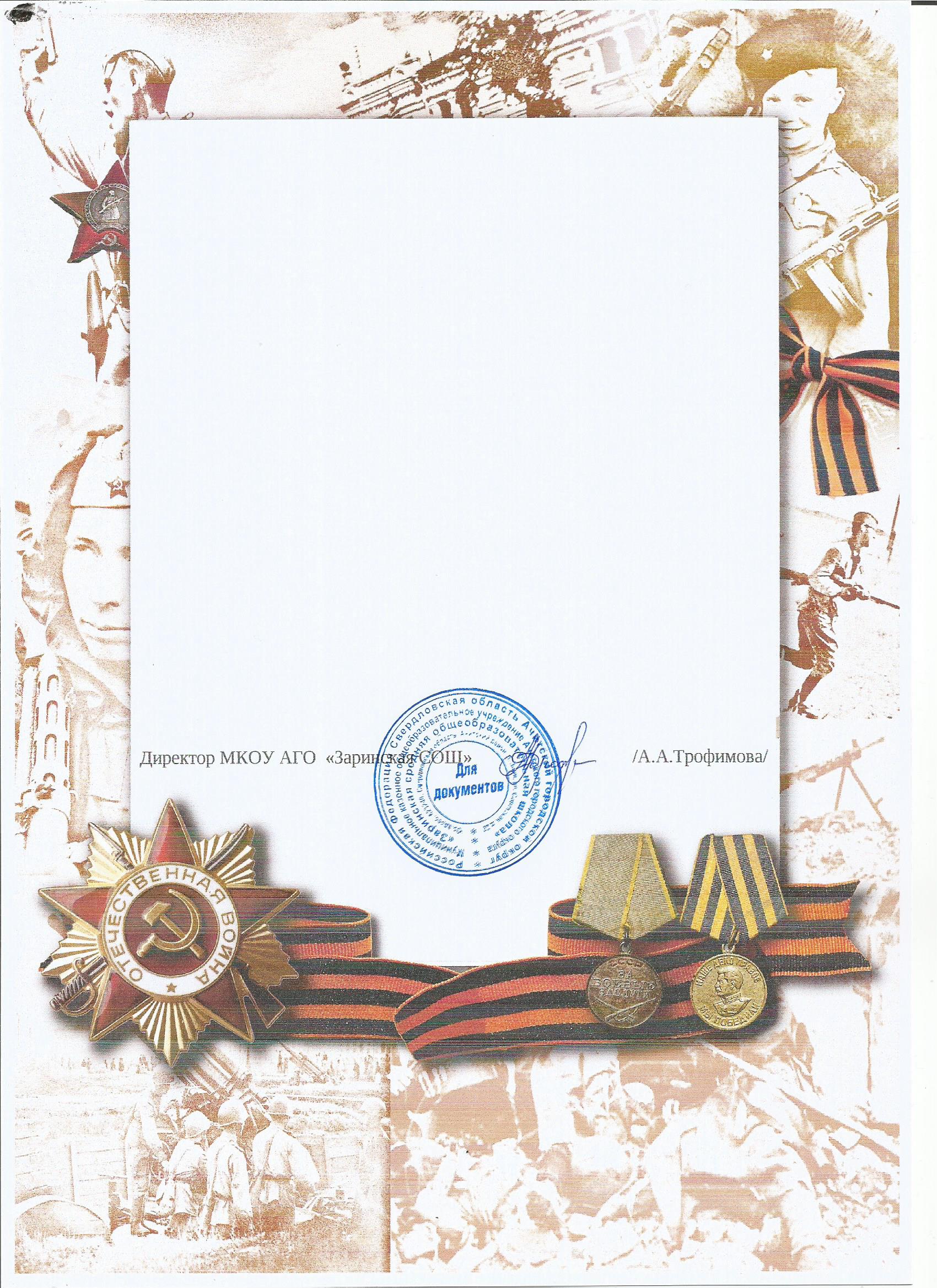 Диплом победителя
МКОУ АГО «Заринская СОШ»
НАГРАЖДАЕТ
Кондратьева Матвея,
 ученика 5 Б класса,
за победу в школьной викторине, 
посвящённой 
Великой Отечественной Войне
21941-1945 г
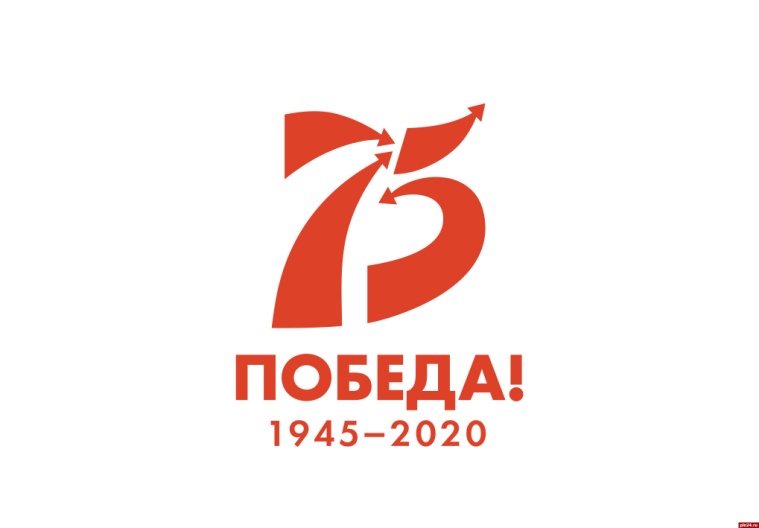 МКОУ АГО «Заринская СОШ»
Сертификат
подтверждает участие 
Карины Магафуровой,
 ученицы 4 класса,
в дистанционном конкурсе 
рисунков, посвящённом
Великой Отечественной Войне
21941-1945 г 
«Салют, Победа!»
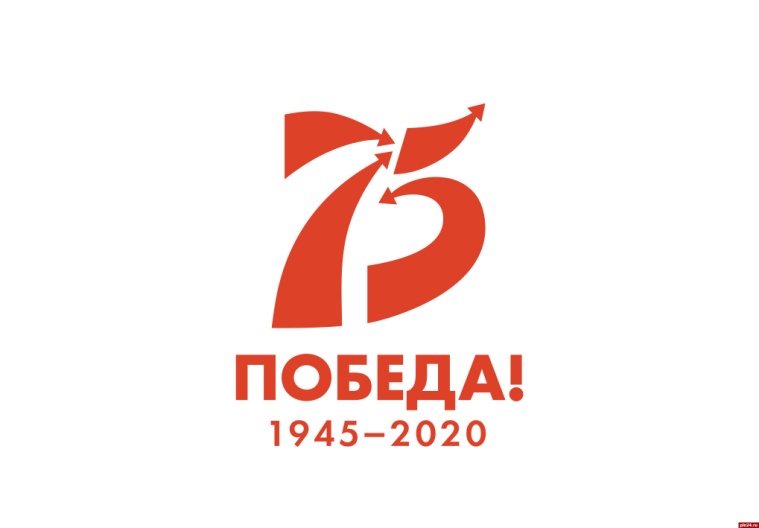 МКОУ АГО «Заринская СОШ»
Сертификат
подтверждает участие 
Анастасии Макаровой,
 ученицы 4 класса,
в дистанционном конкурсе 
рисунков, посвящённом
Великой Отечественной Войне
21941-1945 г 
«Салют, Победа!»
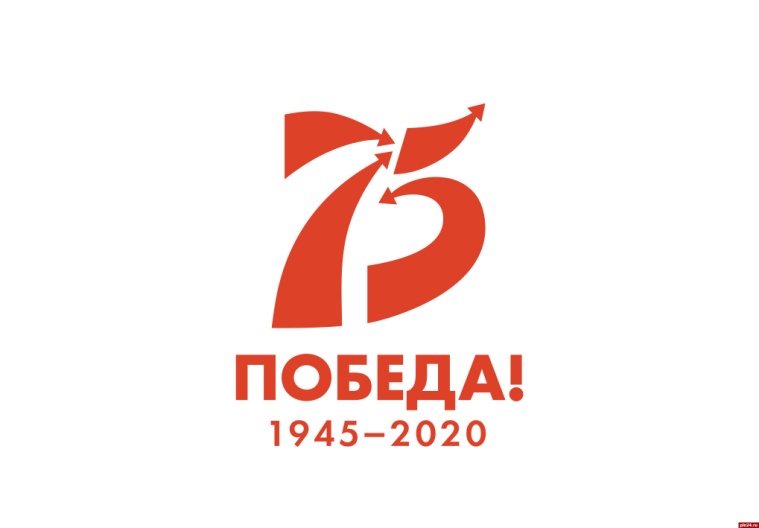 МКОУ АГО «Заринская СОШ»
Сертификат
подтверждает участие 
Яговкина Артёма,
 ученика 4 класса,
в дистанционном конкурсе 
рисунков, посвящённом
Великой Отечественной Войне
21941-1945 г 
«Салют, Победа!»
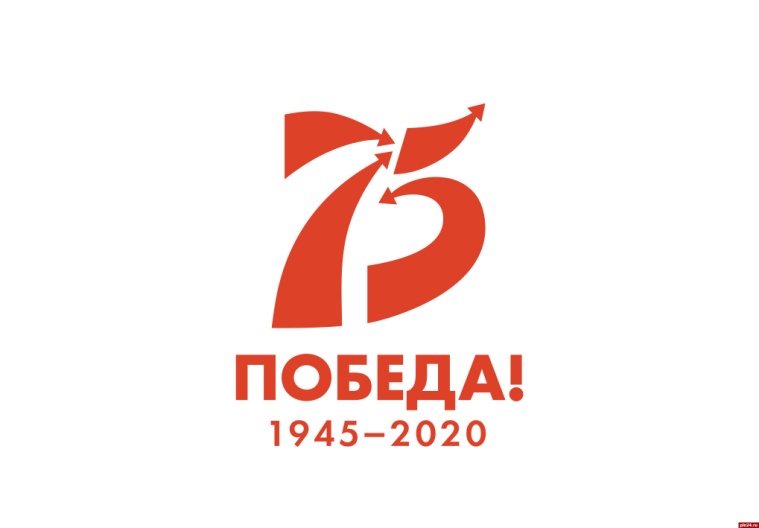 МКОУ АГО «Заринская СОШ»
Сертификат
подтверждает участие 
Ватолина Максима,
 ученика 4 класса,
в дистанционном конкурсе 
рисунков, посвящённом
Великой Отечественной Войне
21941-1945 г 
«Салют, Победа!»
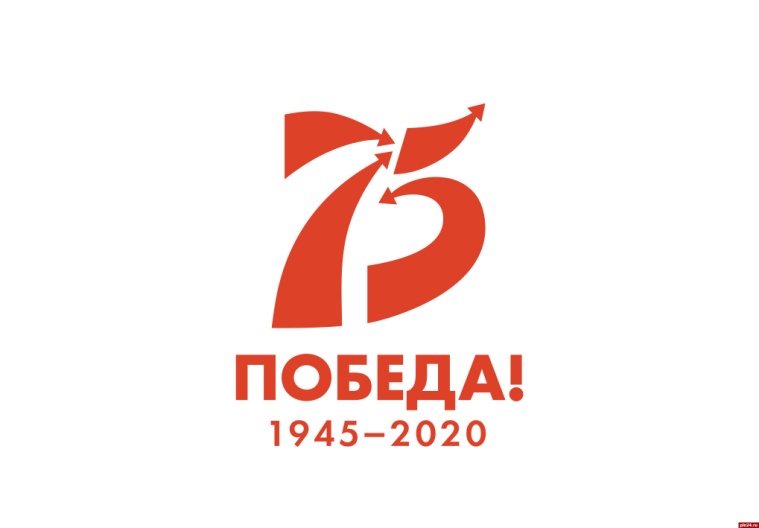 МКОУ АГО «Заринская СОШ»
Сертификат
подтверждает участие 
Нарчилевич Сергея,
 ученика 2 класса,
в дистанционном конкурсе 
рисунков, посвящённом
Великой Отечественной Войне
21941-1945 г 
«Салют, Победа!»
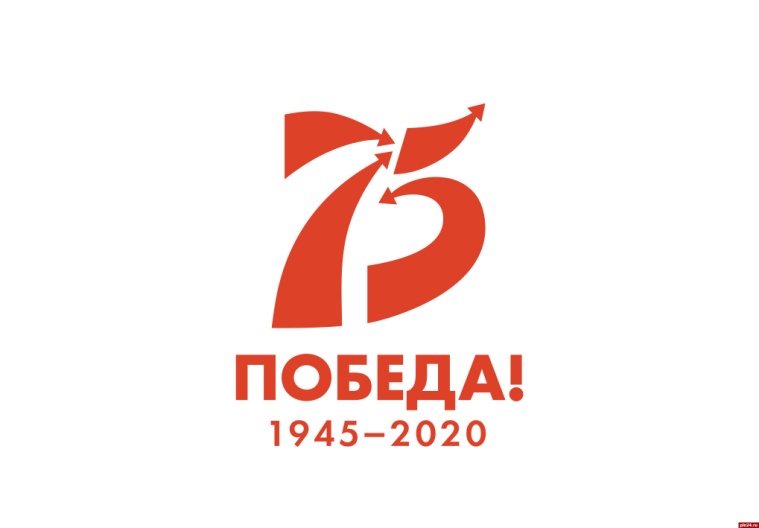 МКОУ АГО «Заринская СОШ»
Сертификат
подтверждает участие 
Падьянова Данила,
 ученика 2 класса,
в дистанционном конкурсе 
рисунков, посвящённом
Великой Отечественной Войне
21941-1945 г 
«Салют, Победа!»
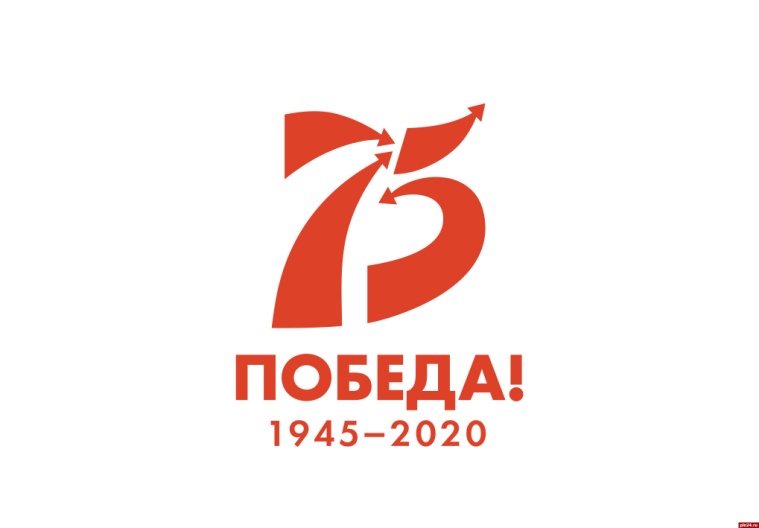 МКОУ АГО «Заринская СОШ»
Сертификат
подтверждает участие 
Афризунова Руслана,
 ученика 2 класса,
в дистанционном конкурсе 
рисунков, посвящённом
Великой Отечественной Войне
21941-1945 г 
«Салют, Победа!»
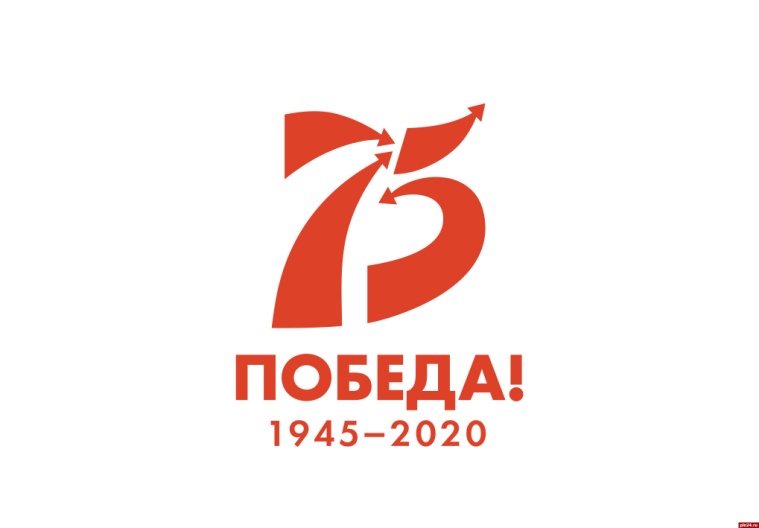 МКОУ АГО «Заринская СОШ»
Сертификат
подтверждает участие 
Щербакова Арсения,
 ученика 1 класса,
в дистанционном конкурсе 
рисунков, посвящённом
Великой Отечественной Войне
21941-1945 г 
«Салют, Победа!»
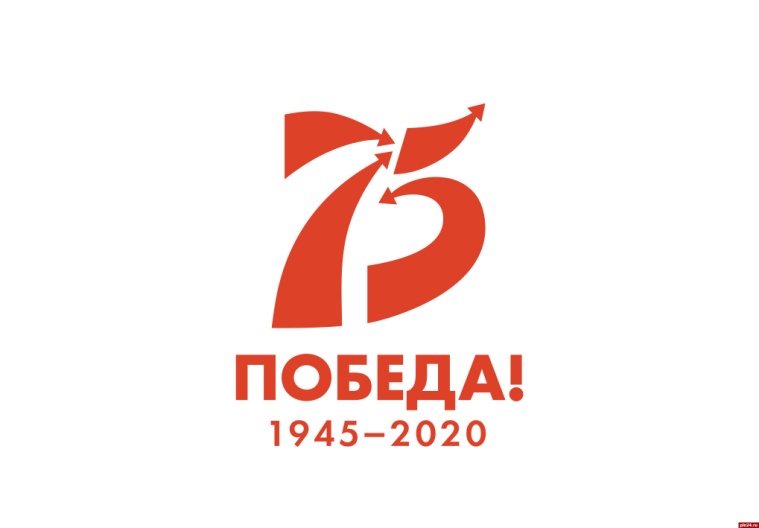 МКОУ АГО «Заринская СОШ»
Сертификат
подтверждает участие 
Шистеровой Юлии,
 ученицы 1 класса,
в дистанционном конкурсе 
рисунков, посвящённом
Великой Отечественной Войне
21941-1945 г 
«Салют, Победа!»
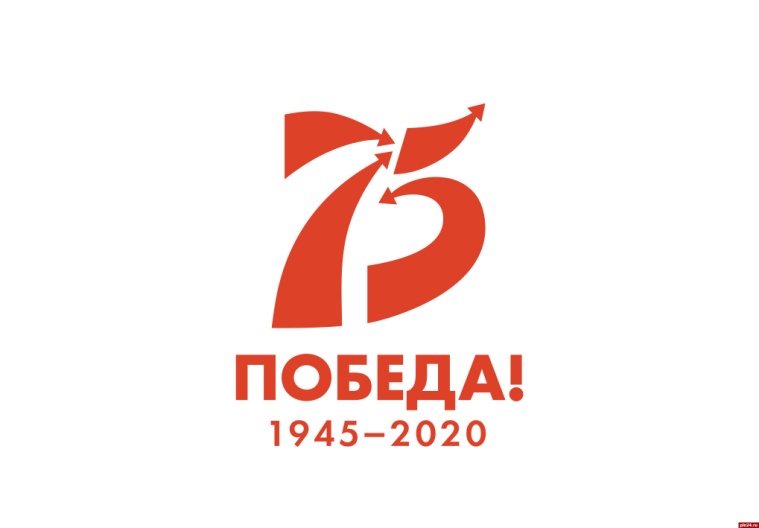 МКОУ АГО «Заринская СОШ»
Сертификат
подтверждает участие 
Анастасии Макаровой,
 ученицы 4 класса,
в дистанционном конкурсе 
рисунков, посвящённом
Великой Отечественной Войне
21941-1945 г 
«Салют, Победа!»
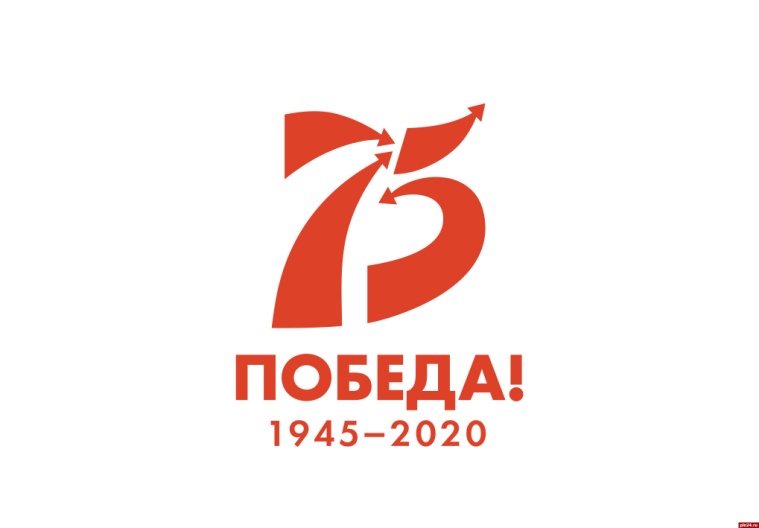 МКОУ АГО «Заринская СОШ»
Сертификат
подтверждает участие 
Анастасии Макаровой,
 ученицы 4 класса,
в дистанционном конкурсе 
рисунков, посвящённом
Великой Отечественной Войне
21941-1945 г 
«Салют, Победа!»
МКОУ АГО «Заринская СОШ»
Сертификат
подтверждает участие 
Носковой Елизаветы,
 ученицы 5 Б класса,
в школьной викторине, 
посвящённой 
Великой Отечественной Войне
21941-1945 г
МКОУ АГО «Заринская СОШ»
Сертификат
подтверждает участие 
Половниковой Татьяны,
 ученицы 5 Б класса,
в школьной викторине, 
посвящённой 
Великой Отечественной Войне
21941-1945 г
МКОУ АГО «Заринская СОШ»
Сертификат
подтверждает участие 
Пермяковой Златы,
 ученицы 8  класса,
в школьной викторине, 
посвящённой 
Великой Отечественной Войне
21941-1945 г
МКОУ АГО «Заринская СОШ»
Сертификат
подтверждает участие 
Поповой Екатерины,
 ученицы 8  класса,
в школьной викторине, 
посвящённой 
Великой Отечественной Войне
21941-1945 г
МКОУ АГО «Заринская СОШ»
Сертификат
подтверждает участие 
Башкирцевой Екатерины,
 ученицы 8  класса,
в школьной викторине, 
посвящённой 
Великой Отечественной Войне
21941-1945 г
МКОУ АГО «Заринская СОШ»
Сертификат
подтверждает участие 
Трушникова Ильи,
 ученика 5 А  класса,
в школьной викторине, 
посвящённой 
Великой Отечественной Войне
21941-1945 г
МКОУ АГО «Заринская СОШ»
Сертификат
подтверждает участие 
Пермяковой Алёны,
 ученицы 8  класса,
в школьной викторине, 
посвящённой 
Великой Отечественной Войне
21941-1945 г
МКОУ АГО «Заринская СОШ»
Сертификат
подтверждает участие 
Никифоровой Евгении,
 ученицы 8  класса,
в школьной викторине, 
посвящённой 
Великой Отечественной Войне
21941-1945 г
МКОУ АГО «Заринская СОШ»
Сертификат
подтверждает участие 
Останиной Елизаветы,
 ученицы 8  класса,
в школьной викторине, 
посвящённой 
Великой Отечественной Войне
21941-1945 г
МКОУ АГО «Заринская СОШ»
Сертификат
подтверждает участие 
Журавлёва Николая,
 ученика 8  класса,
в школьной викторине, 
посвящённой 
Великой Отечественной Войне
21941-1945 г
МКОУ АГО «Заринская СОШ»
Сертификат
подтверждает участие 
Мурзинова Артёма,
 ученика 7  класса,
в школьной викторине, 
посвящённой 
Великой Отечественной Войне
21941-1945 г
МКОУ АГО «Заринская СОШ»
Сертификат
подтверждает участие 
Пупышева Алексея,
 ученика 8  класса,
в школьной викторине, 
посвящённой 
Великой Отечественной Войне
21941-1945 г
МКОУ АГО «Заринская СОШ»
Сертификат
подтверждает участие 
Аниты Чуваковой,
 ученицы 8  класса,
в школьной викторине, 
посвящённой 
Великой Отечественной Войне
21941-1945 г
МКОУ АГО «Заринская СОШ»
Сертификат
подтверждает участие 
Константиновой Софьи,
 ученицы 5 А  класса,
в школьной викторине, 
посвящённой 
Великой Отечественной Войне
21941-1945 г
МКОУ АГО «Заринская СОШ»
Сертификат
подтверждает участие 
Биккинина Айдара,
 ученика 5 А  класса,
в школьной викторине, 
посвящённой 
Великой Отечественной Войне
21941-1945 г
МКОУ АГО «Заринская СОШ»
Сертификат
подтверждает участие 
Константиновой Софьи,
 ученицы 5 А  класса,
в школьной викторине, 
посвящённой 
Великой Отечественной Войне
21941-1945 г
МКОУ АГО «Заринская СОШ»
Сертификат
подтверждает участие 
Ивакиной Елены,
 ученицы 6  класса,
в школьной викторине, 
посвящённой 
Великой Отечественной Войне
21941-1945 г
МКОУ АГО «Заринская СОШ»
Сертификат
подтверждает участие 
Булатовой Есении,
 ученицы 6  класса,
в школьной викторине, 
посвящённой 
Великой Отечественной Войне
21941-1945 г
МКОУ АГО «Заринская СОШ»
Сертификат
подтверждает участие 
Мавриной Марии,
 ученицы 6  класса,
в школьной викторине, 
посвящённой 
Великой Отечественной Войне
21941-1945 г
МКОУ АГО «Заринская СОШ»
Сертификат
подтверждает участие 
Макаровой Татьяны,
 ученицы 6  класса,
в школьной викторине, 
посвящённой 
Великой Отечественной Войне
21941-1945 г
МКОУ АГО «Заринская СОШ»
Сертификат
подтверждает участие 
Макаровой Татьяны,
 ученицы 6  класса,
в школьной викторине, 
посвящённой 
Великой Отечественной Войне
21941-1945 г
МКОУ АГО «Заринская СОШ»
Сертификат
подтверждает участие 
Тихомировой Ольги,
 ученицы 9  класса,
в школьной викторине, 
посвящённой 
Великой Отечественной Войне
21941-1945 г
МКОУ АГО «Заринская СОШ»
Сертификат
подтверждает участие 
Ватолиной Вилены,
 ученицы 9  класса,
в школьной викторине, 
посвящённой 
Великой Отечественной Войне
21941-1945 г